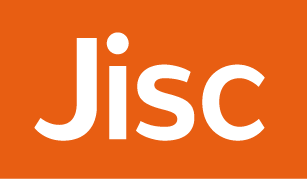 What do FE Learners say?Dr Greg Benfield
Birmingham,
15/01/15
#digitalstudent             http://digitalstudent.jiscinvolve.org
Focus Groups
We conducted 12 Focus groups at 6 colleges, comprising 220 learners from:
Child Health and Social Care (Level 3, L1B & Higher)
Creative Media (vocational)
Animal Management (vocational)
IT (Level 3)
Sociology (AS & A2)
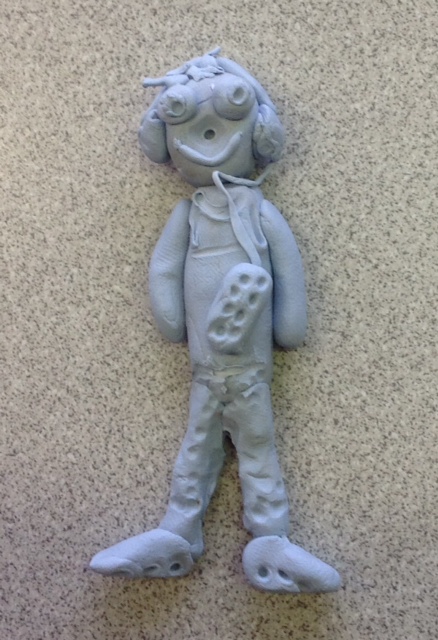 Jisc Digital Student http://digitalstudent.jiscinvolve.org.uk
2
[Speaker Notes: + we did a pilot focus group

Colleges in England, Scotland and Wales. Most learners were co-operative, articulate and willing to engage (some exceptions, classroom mngmt skills needed)

We saw learners in cohort groups because... 

We tried to look at incoming and outgoing expectations but didn’t find much differences between Y1 and Y2 learners.

We looked at a range of qualifications. Didn’t find much difference there, but did find differences between subjects, which is worthy of further investigation

22/12/14 – emailed Marilyn to ask for details of the qualifications the learners were studying.]
Focus group protocol
Tools
Learner profile
Protocol 
Card sort 

Skills
What we learnt about conducting research in the FE setting
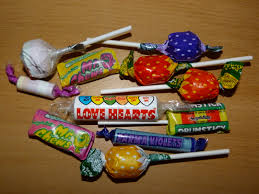 21/05/2014
Jisc Digital Student http://digitalstudent.jiscinvolve.org.uk
3
[Speaker Notes: Chance to see and use the tools this afternoon

Sweets on the tables, good icebreaker]
7 Key themes
We expect college to provide what we need…
We want to work with lecturers…
We expect the same (or better) services as in school…
We need ongoing development
Ask us what we need…
Don’t assume we are digitally literate
We expect modern learning resources that are easy to find and use
21/05/2014
Jisc Digital Student http://digitalstudent.jiscinvolve.org.uk
4
Responses to findings
Each table has been allocated two key findings 
Discuss each one in turn
What would we have to do to meet these challenges?
What actions would be needed?

List your ideas onto flip chart
Prioritise your actions
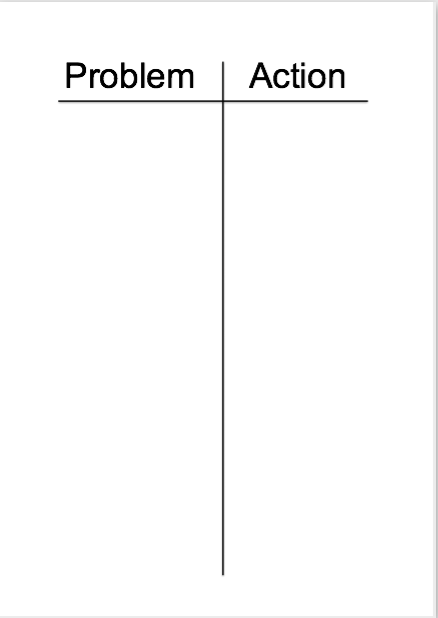 Jisc Digital Student http://digitalstudent.jiscinvolve.org.uk
5
Reporting back
What to do first?
Jisc Digital Student http://digitalstudent.jiscinvolve.org.uk
6
[Speaker Notes: What came out as high priority?]